DIGITÁLIS HITTANÓRA
ÁLDÁS, BÉKESSÉG!
A mai óra témája:
Az egyházi év ünnepei
Kedves Hittanos Barátom!

A digitális hittanórán szükséged lesz a következőkre:
Internetkapcsolat
Laptop, okostelefon vagy tablet
Hangszóró vagy fülhallgató
Színesceruzák
Lelkes és nyitott hozzáállásod. 
Kérlek, hogy olvasd el a diákon szereplő információkat és kövesd az utasításokat!

Állítsd be a diavetítést és indítsd el a PPT-t!
Imádkozzunk!
Mi Atyánk, aki a mennyekben vagy.
Szenteltessék meg a te neved, jöjjön el a te országod,
legyen meg a te akaratod, amint a mennyben úgy a földön is. 
Mindennapi kenyerünket add meg nekünk ma,
És bocsásd meg vétkeinket, minképpen mi is megbocsátunk 
az ellenünk vétkezőknek. 
És ne vigy minket kísértésbe, de szabadíts meg a gonosztól, 
Mert Tiéd az ország, a hatalom, és a dicsőség  mindörökké. 
						Ámen.
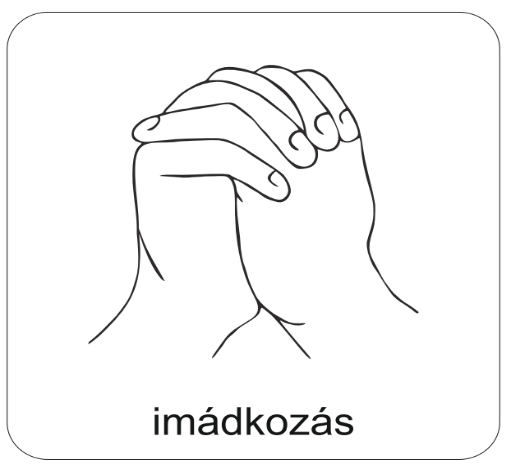 Gondolj az elmúlt évek ünnepeire!
Milyen emlékek jutnak eszedbe az alábbi képeket szemlélve?
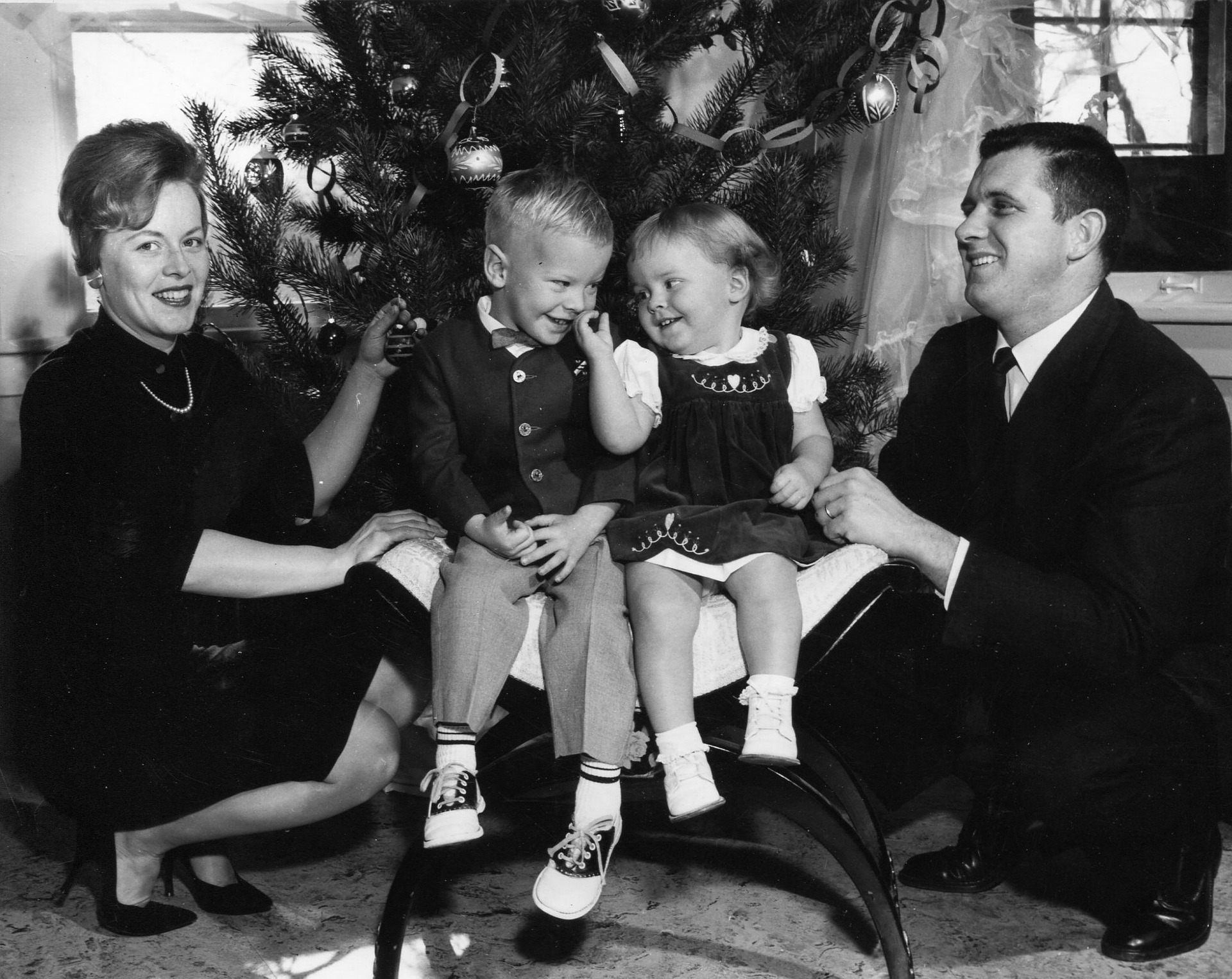 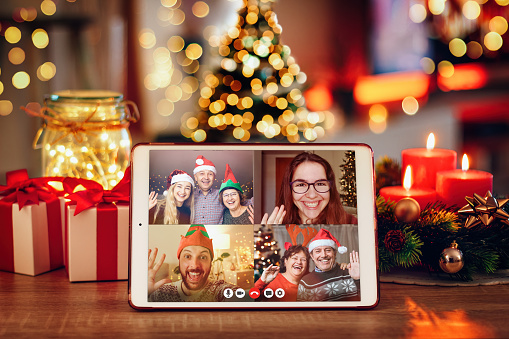 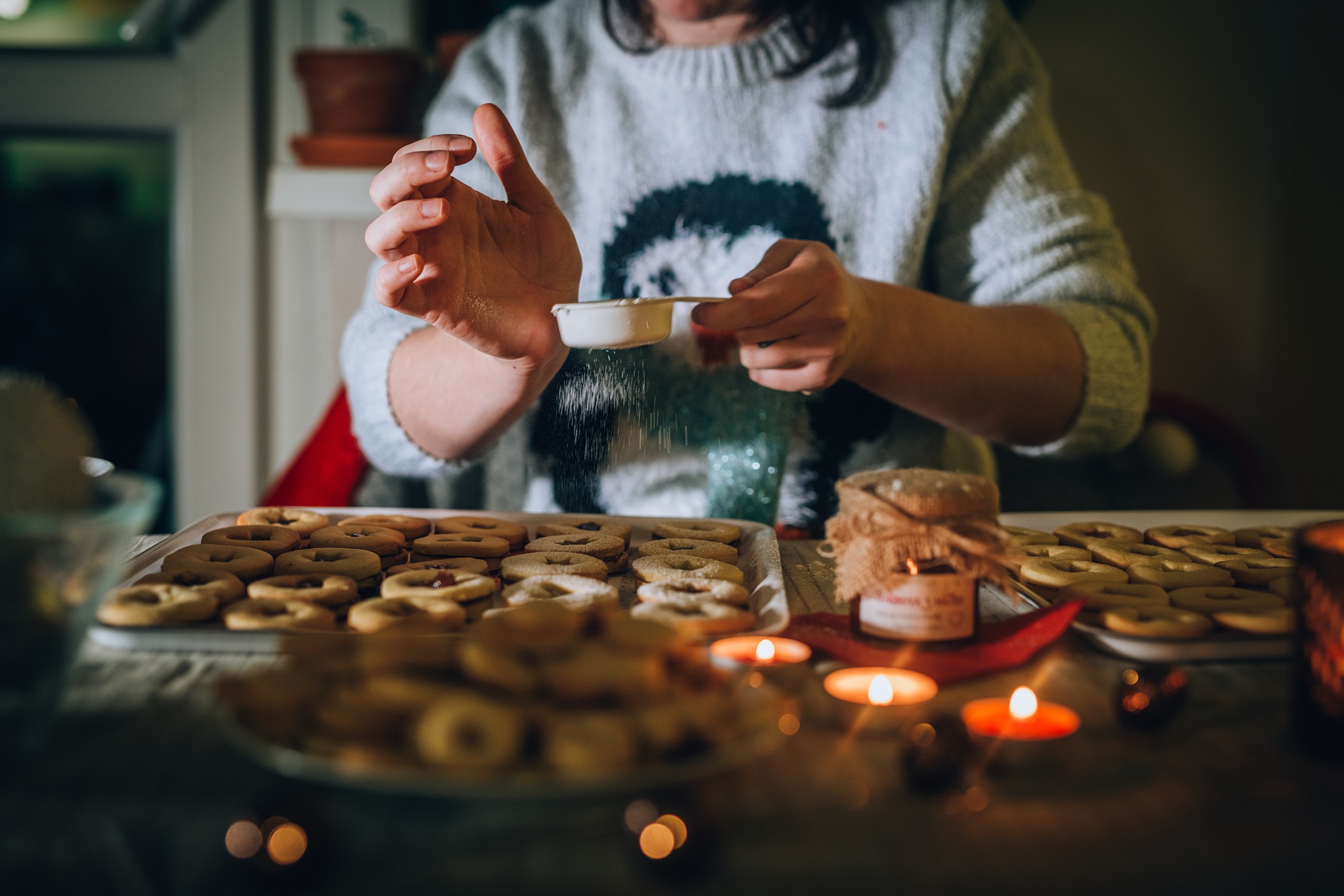 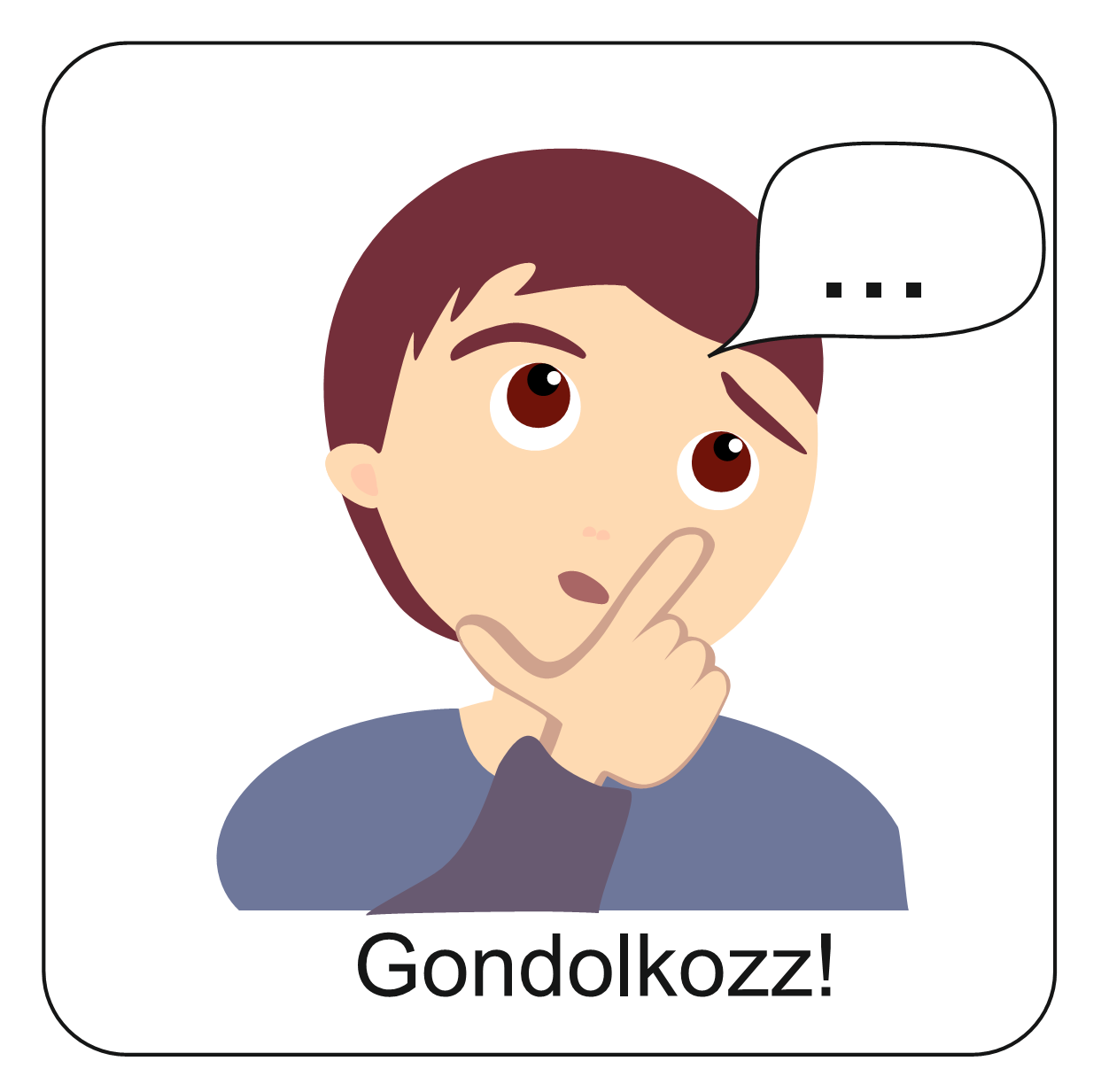 ÜNNEPEINK
Évről évre a különleges eseményekhez ünnepeket kötünk. A családban ilyen lehet egy születésnap vagy névnap, vagy a szülők, nagyszülők házassági évfordulója. Más emberek számára talán nem fontosak, de a családtagoknak igen. Ismerünk nemzeti ünnepeket, amikor a magyar néppel kapcsolatosan emlékezünk egy-egy történelmi eseményre. Ilyen például március 15-e, vagy október 23-a.
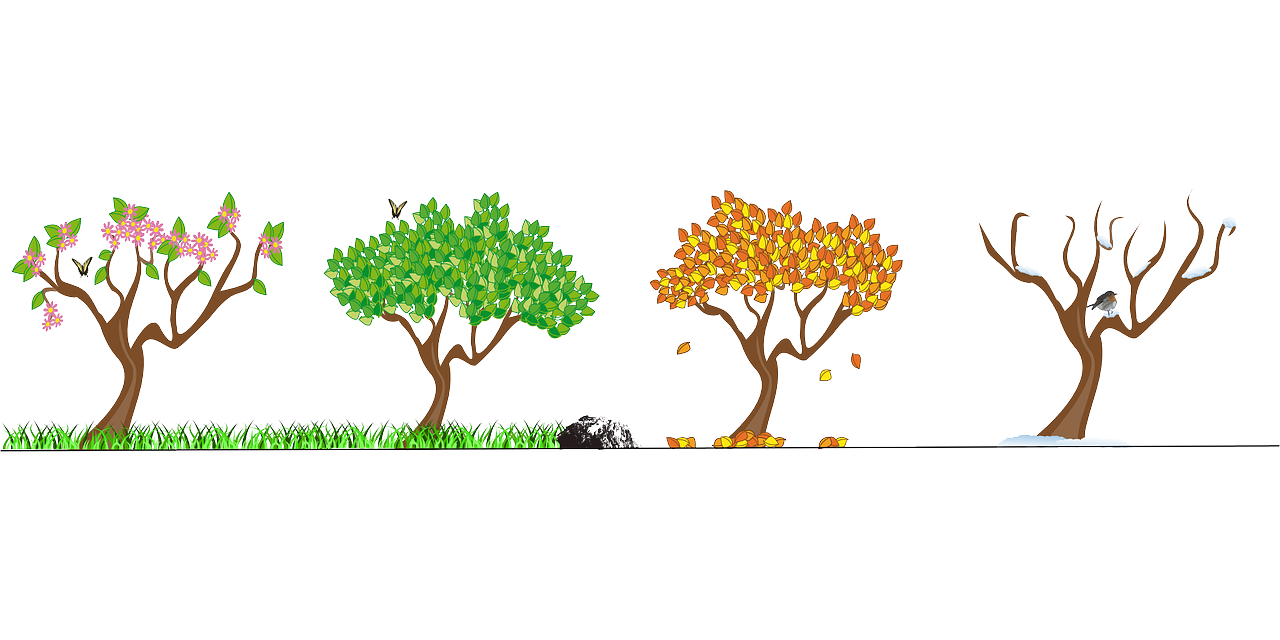 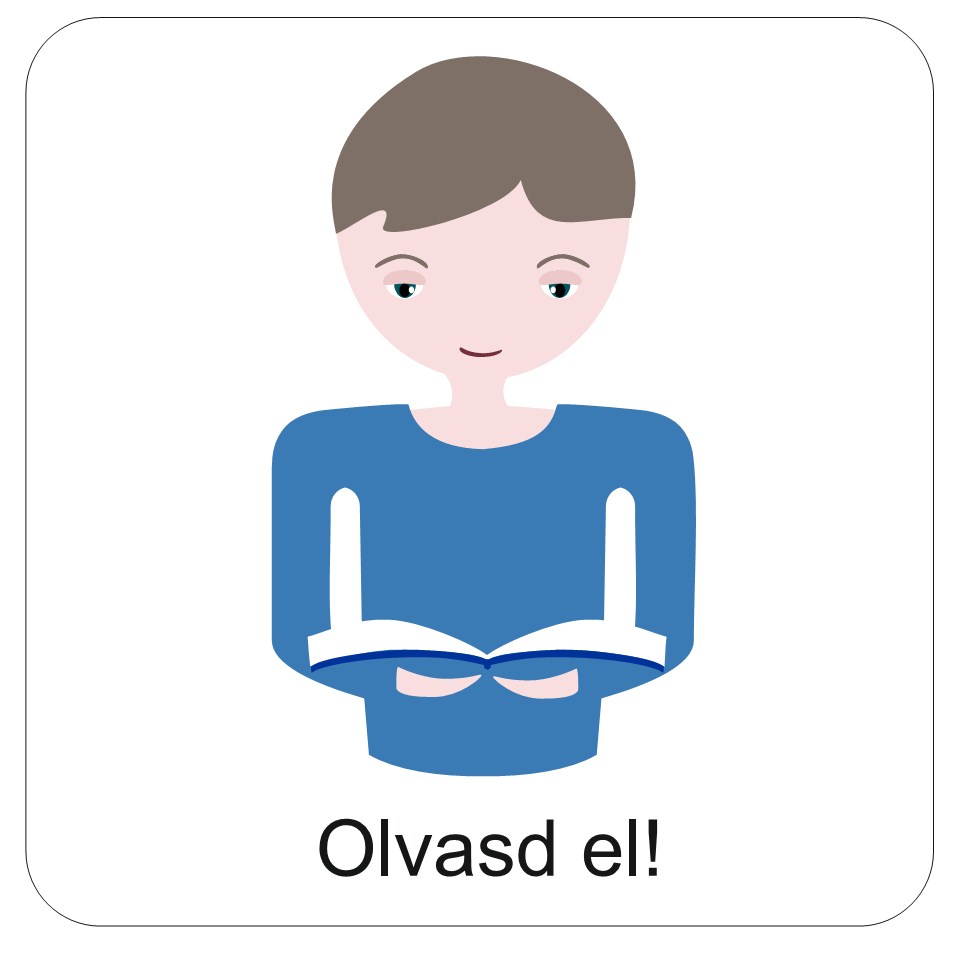 Az egyházi év
Az egyházi évben is találkozhatunk ünnepekkel. Az egyházi év másképp tagozódik, mint a naptári év. Nem január 1-től december 31-ig tart, hanem adventtől a következő adventig. Ezek olyan alkalmak, amikor Isten különleges tetteit ünnepeljük. A református egyházi év három nagy ünnepkörre osztható. Ezek a következők: karácsonyi ünnepkör, húsvéti ünnepkör, pünkösdi ünnepkör. A mai órán ezekkel ismerkedünk meg.
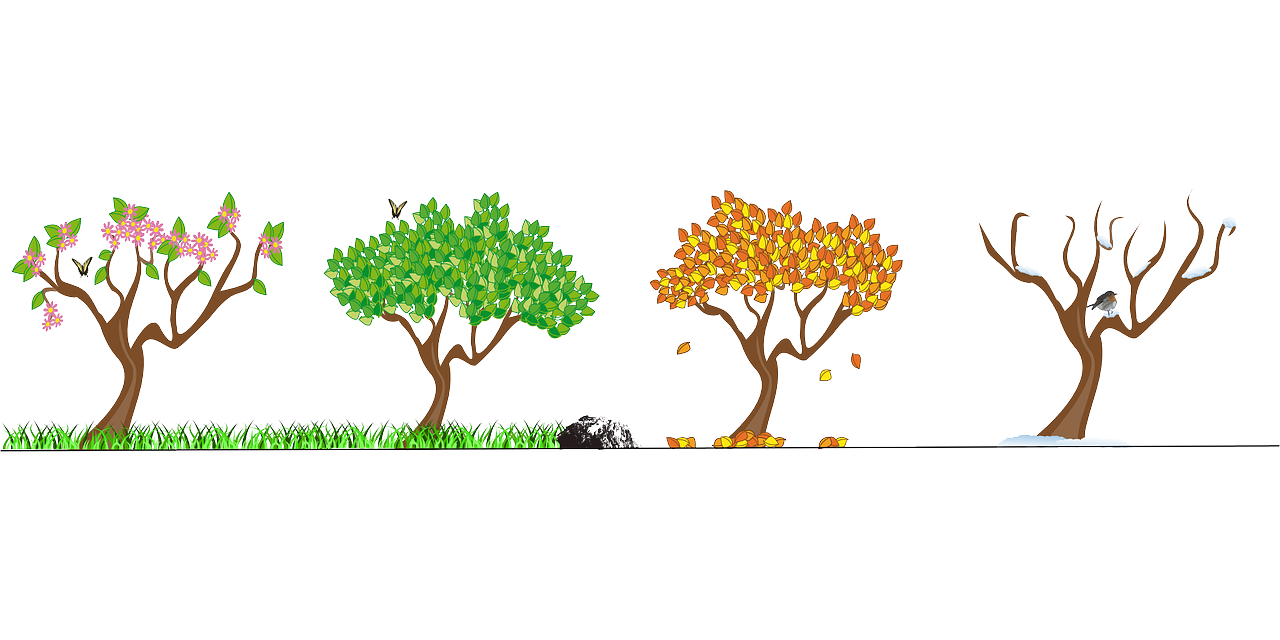 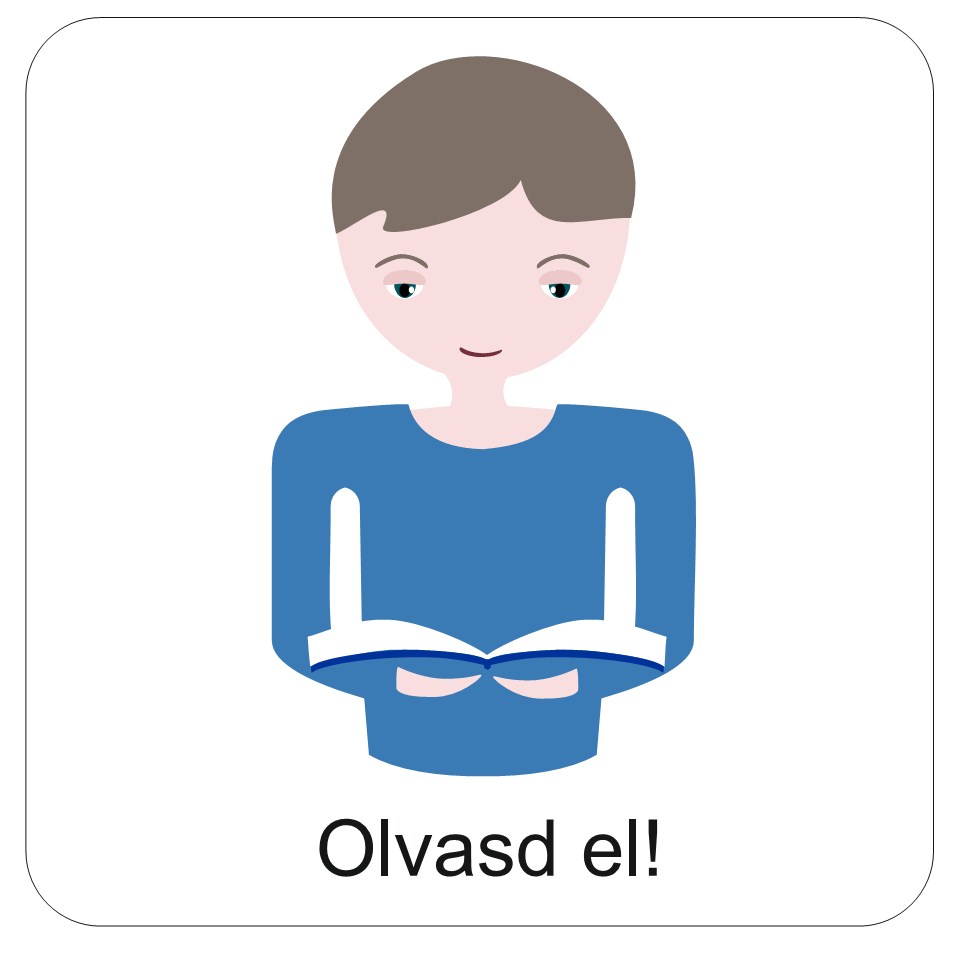 Karácsonyi ünnepkör
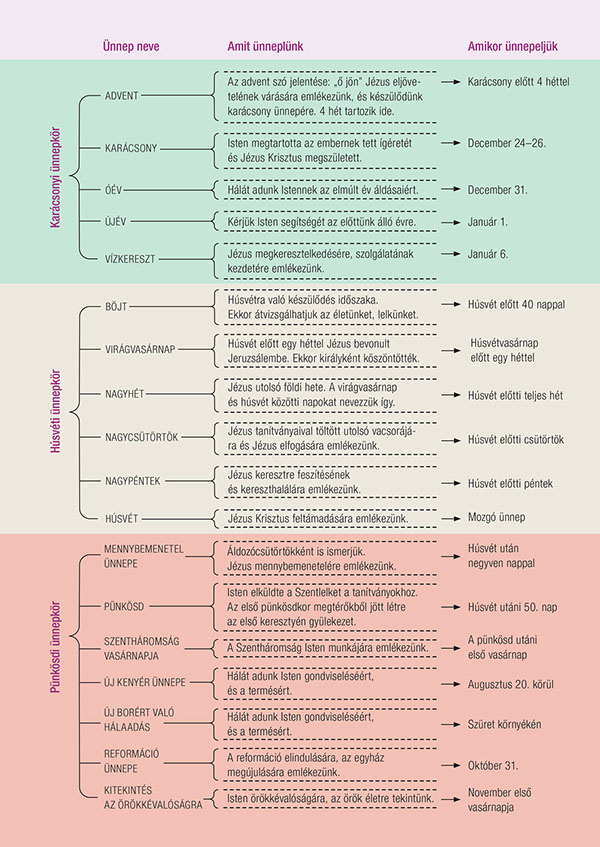 A karácsonyi ünnepkör advent első vasárnapjától böjt első vasárnapjáig tart. Azt ünnepeljük, hogy Isten megtartotta ígéretét, és elküldte Jézus Krisztust.
Kattints tovább és olvass el egy karácsonyi verset!
Beszélgessetek: A karácsonyi ünnepkörhöz tartozik vízkereszt ünnepe. Milyen bibliai történet és népszokások tartoznak ehhez az ünnephez?
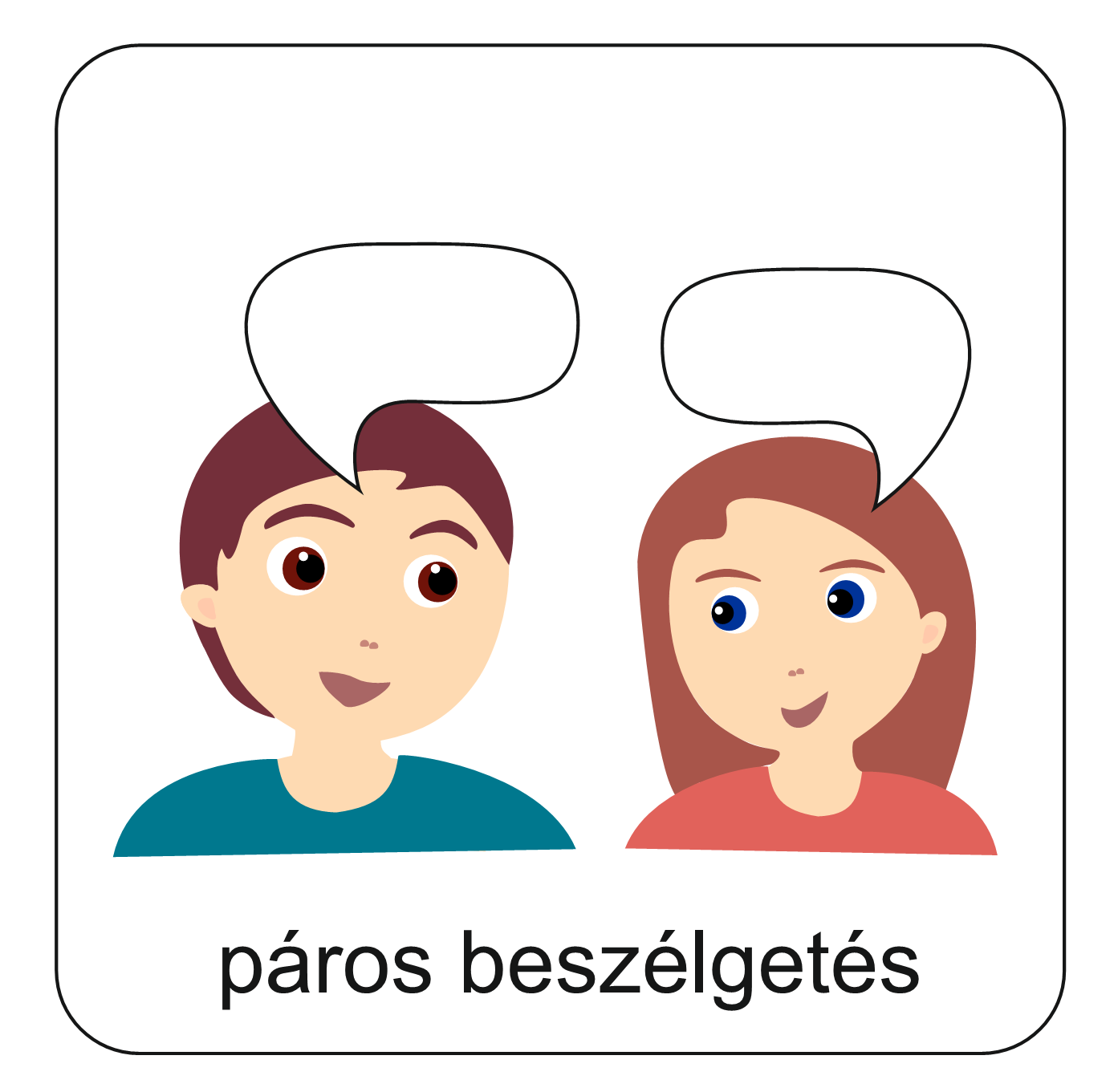 Reményik Sándor: János evangéliuma
Összehajolnak Máté, Márk, Lukács,
És összedugják tündöklő fejük
Bölcső körül, mint a háromkirályok,
Rájok a Gyermek glóriája süt.
A gyermeké, ki rejtelmesen bár
S természetfölöttin fogantatott:
De fogantatott mégis, született
S emberi lényként, tehetetlenül,
Babusgatásra várón ott piheg.
A gyermek, a nő örök anya-álma,
Szív-alatti sötétből kicsírázott
Rongyba, pólyába s egy istálló-lámpa
Sugárkörébe. Bús állati pára
Lebeg körötte: a föld gőz-köre.
A dicsfény e bús köddel küszködik.
Angyal-ének, csillagfény, pásztorok
S induló végtelen karácsonyok,
Vad világban végtelen örömök
Lobognak, zengnek - mégis köd a köd.
S mindez olyan nyomorún emberi
S még az angyalok Jóakarata,
Még az is emberi és mostoha.
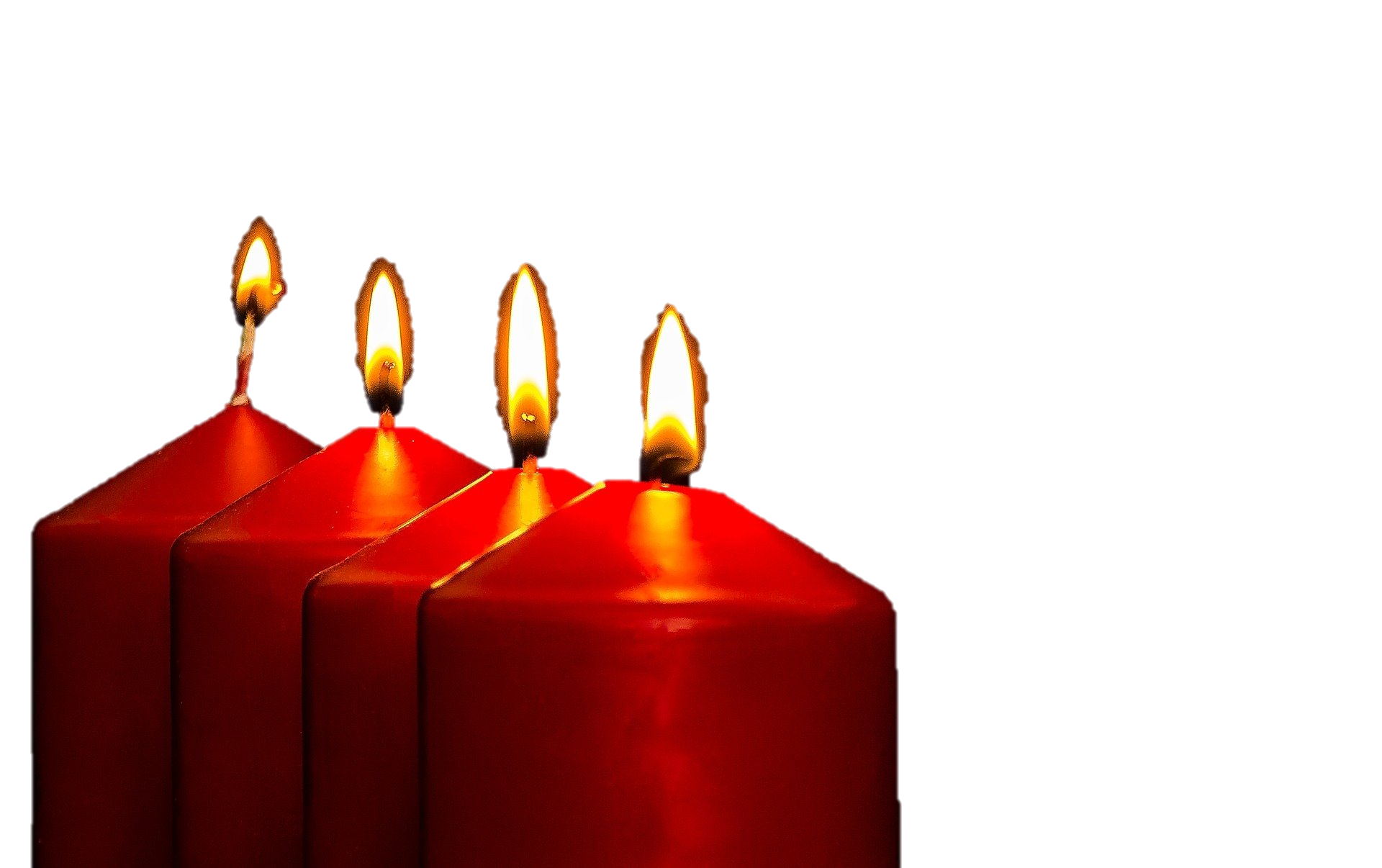 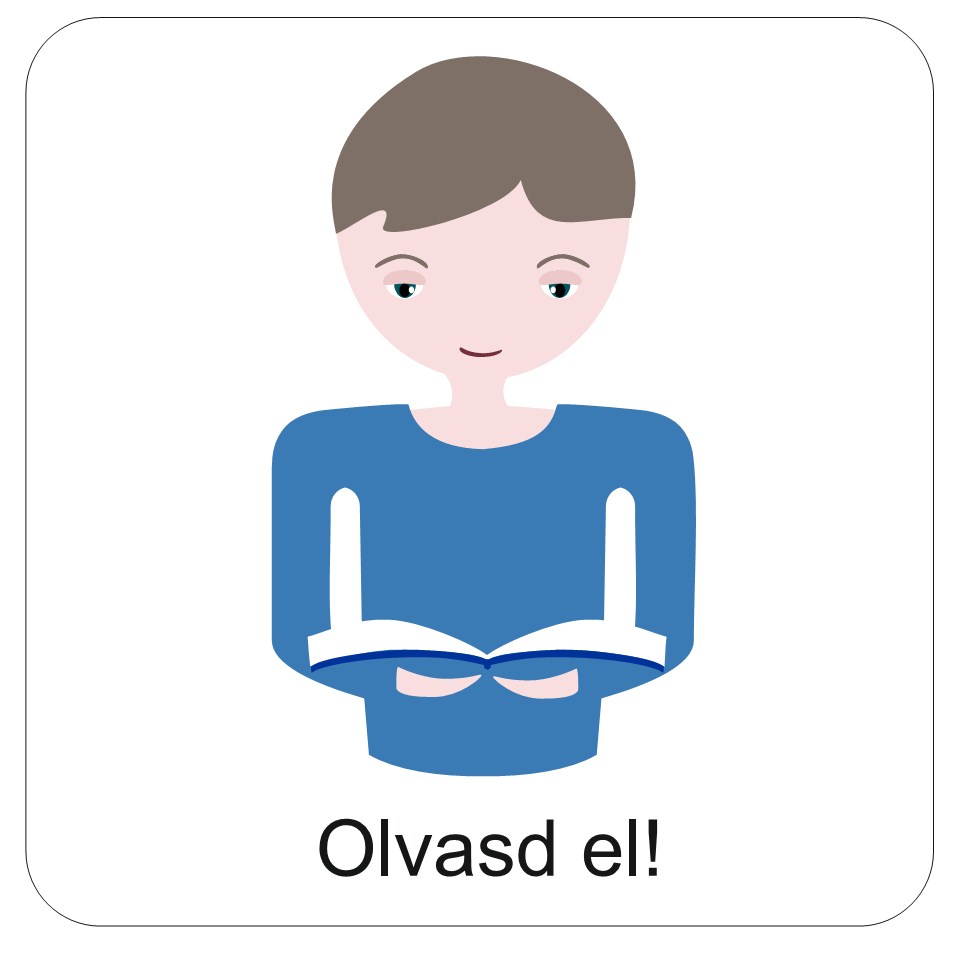 János, evangelista, negyedik
Külön áll, világvégén valahol,
Vagy világ-kezdetén, vad szikla-völgyben
S a fénytelen örvény fölé hajol.
És megfeszül a lénye, mint az íj,
Feszül némán a mélységek fölé,
Míg lényéből a szikla-szó kipattan
S körülrobajlik a zord katlanokban
Visszhangosan, eget-földet-verőn,
Hogy megrendül a Mindenség szíve:
 
Kezdetben vala az ige.
S az Ige testté lőn.
 
1939
De János messze áll és egyedül.
Nem tud gyermekről és nem tud anyáról,
Nem születésről, nem fogantatásról,
Csillag, csecsemő, angyalok kara,
Jászol, jászol-szag, - József, Mária,
Rongy és pólya, királyok, pásztorok,
Induló végtelen karácsonyok:
Nem érdeklik - vagy mint rostán a szem
Kihull az ő külön történetéből,
Kihull mindez, és mindez idegen,
Apró, földízű, emberi dolog.
Nagyobb, nagyobb, ó nagyobb a Titok!
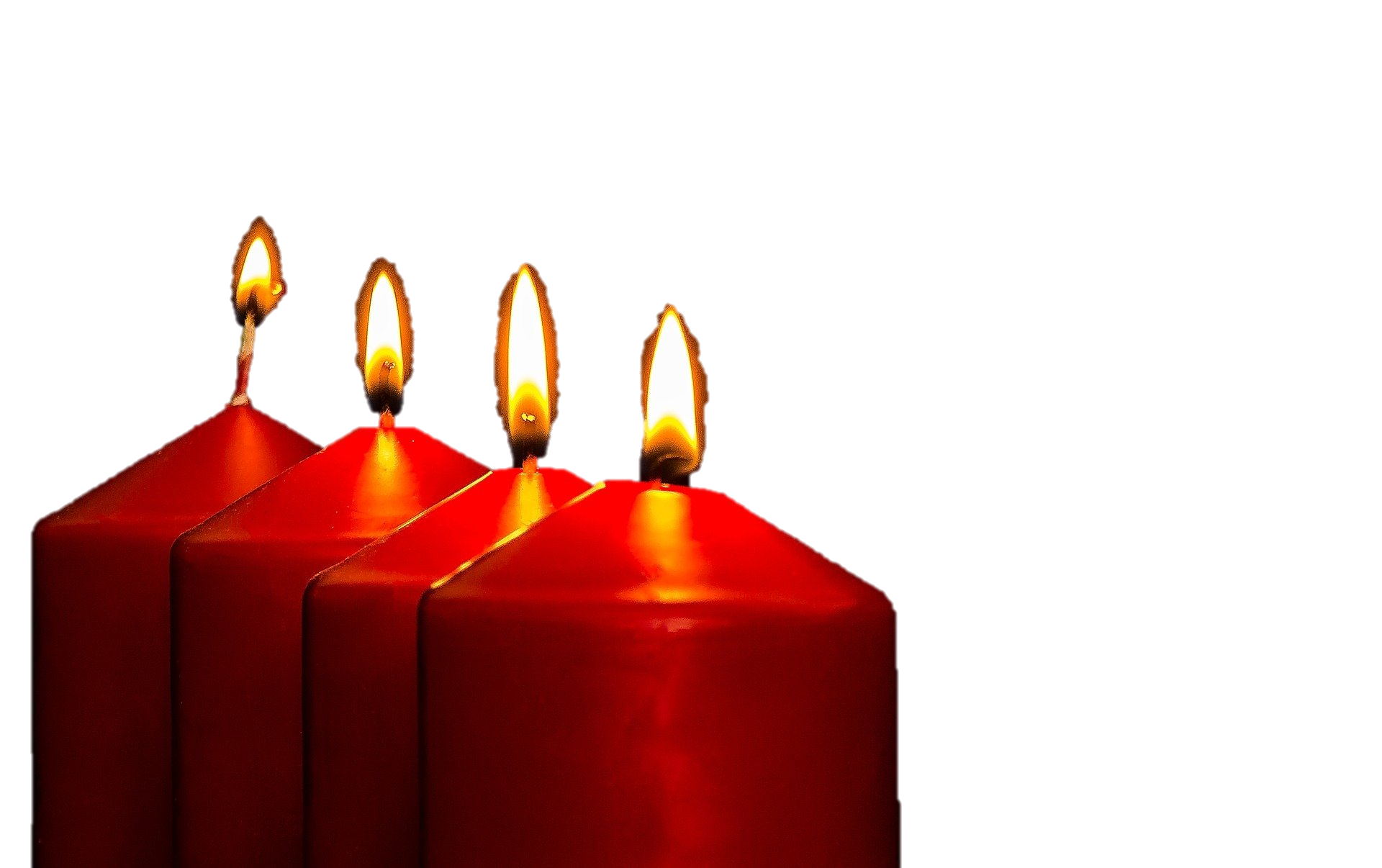 Beszélgessetek:1. Mit jelent az, hogy „János nem tud gyermekről”?2. Mit jelent az, hogy „az Ige testté lőn”? Honnan való ez az idézet?
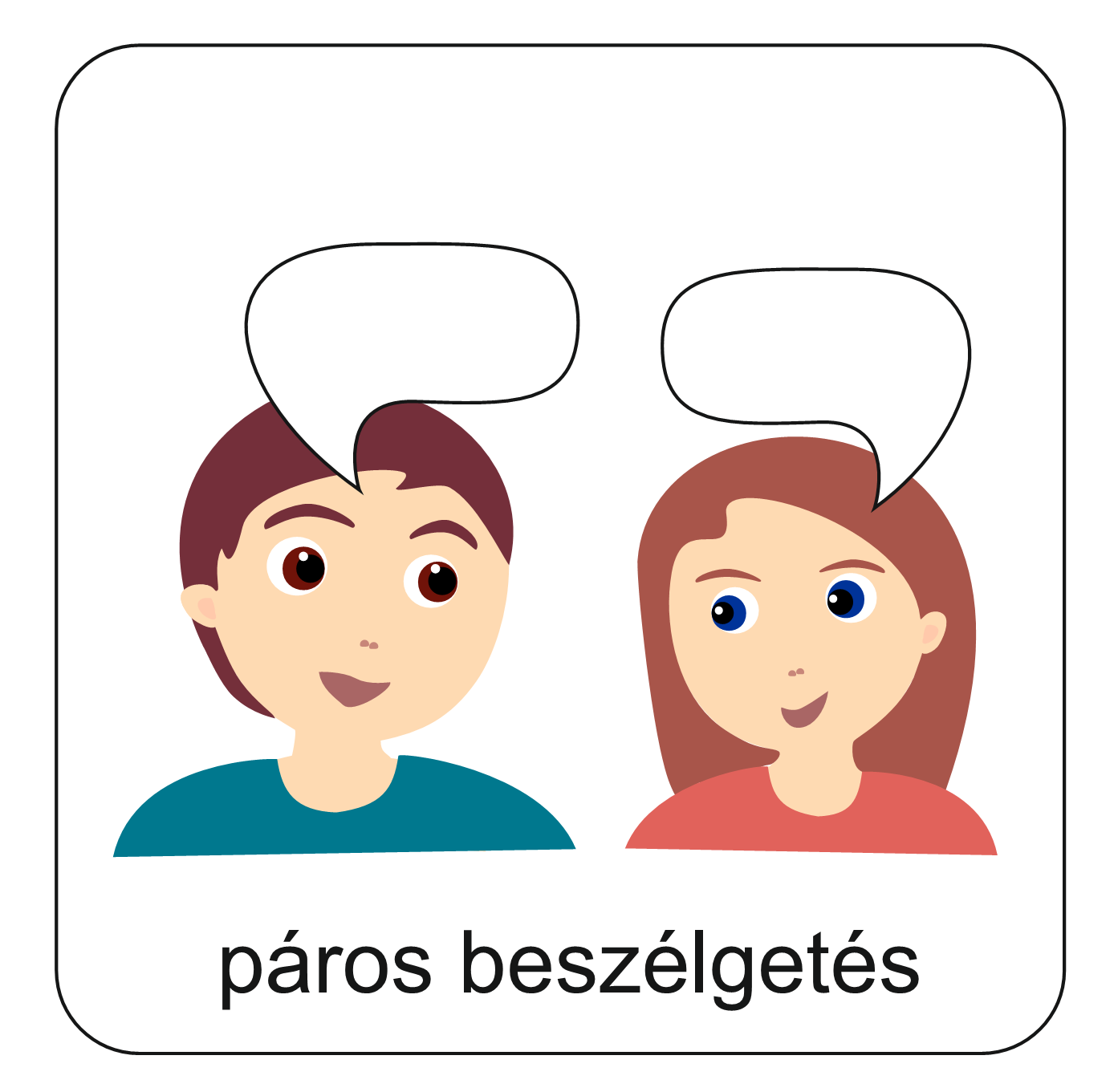 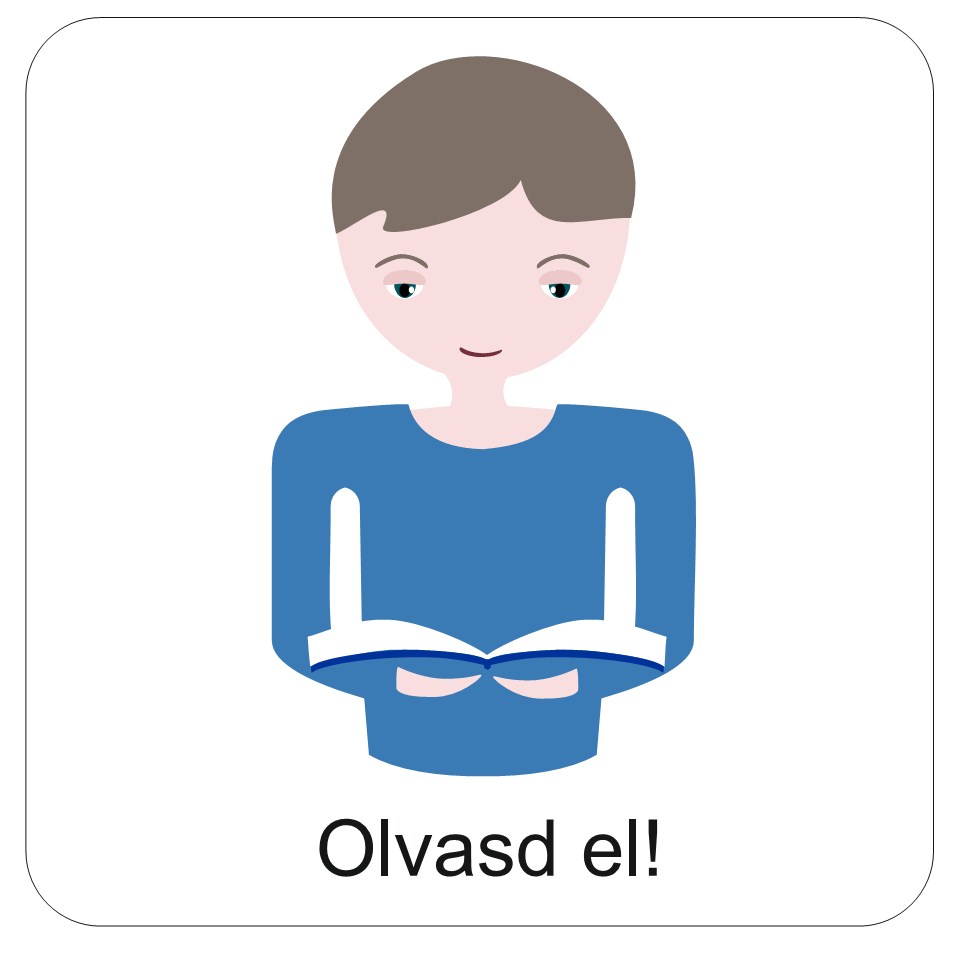 A húsvéti ünnepkör
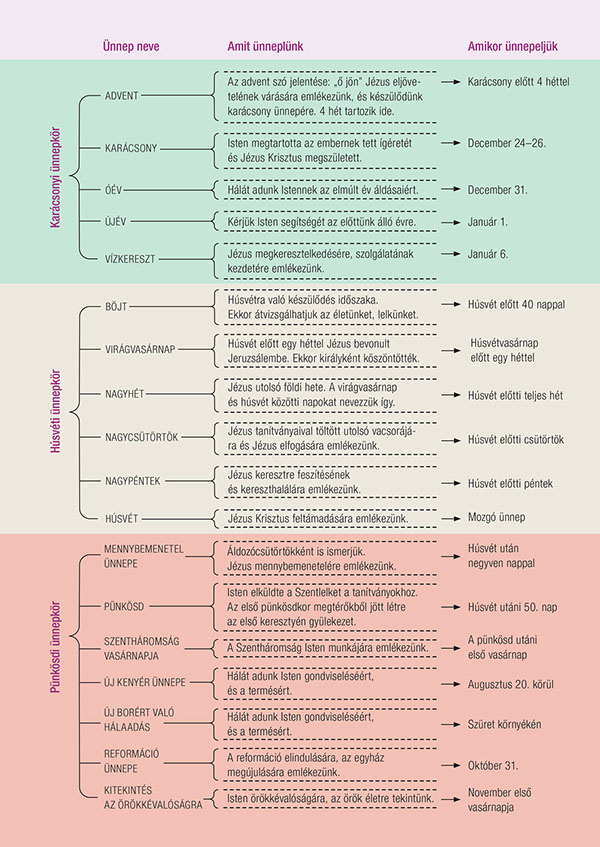 A húsvéti ünnepkör böjt első vasárnapjától áldozócsütörtökig tart. Az ünnepkör fókuszában Jézus szenvedése, halála és feltámadása áll.
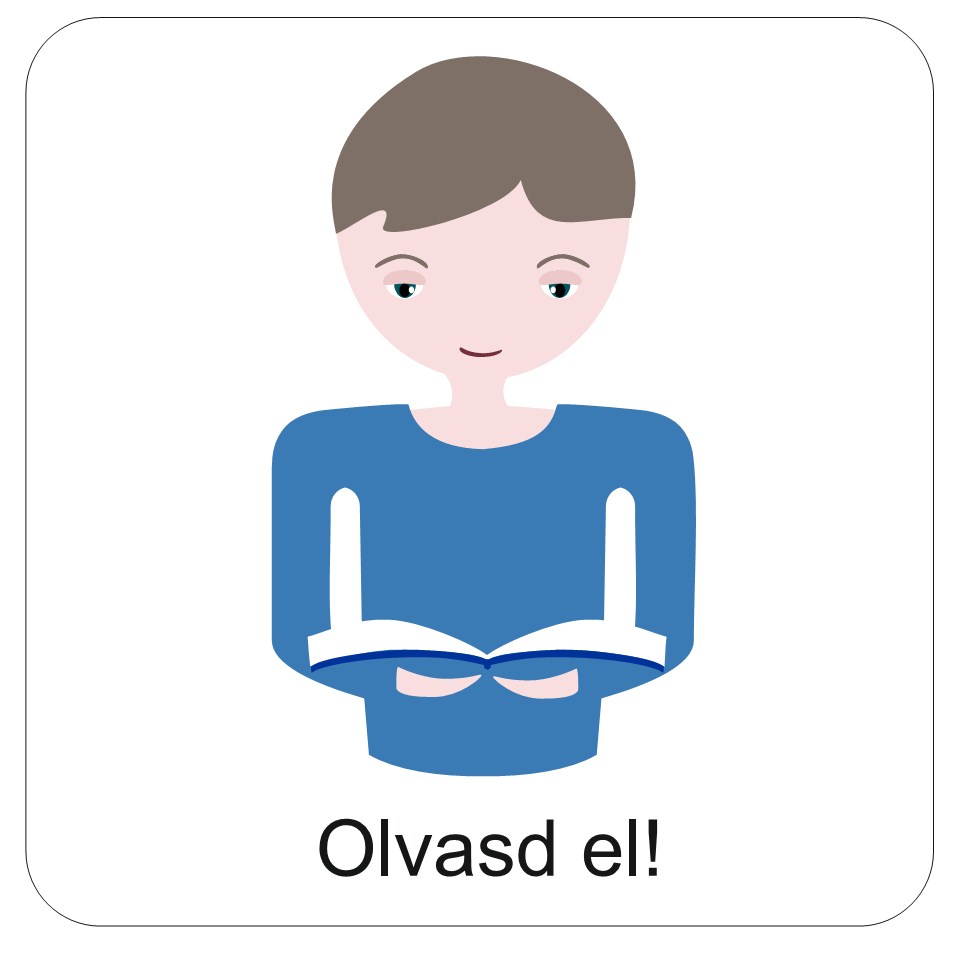 Kattints tovább és tekints meg egy festményt! 
Hagyj időt a kép megszemlélésére!
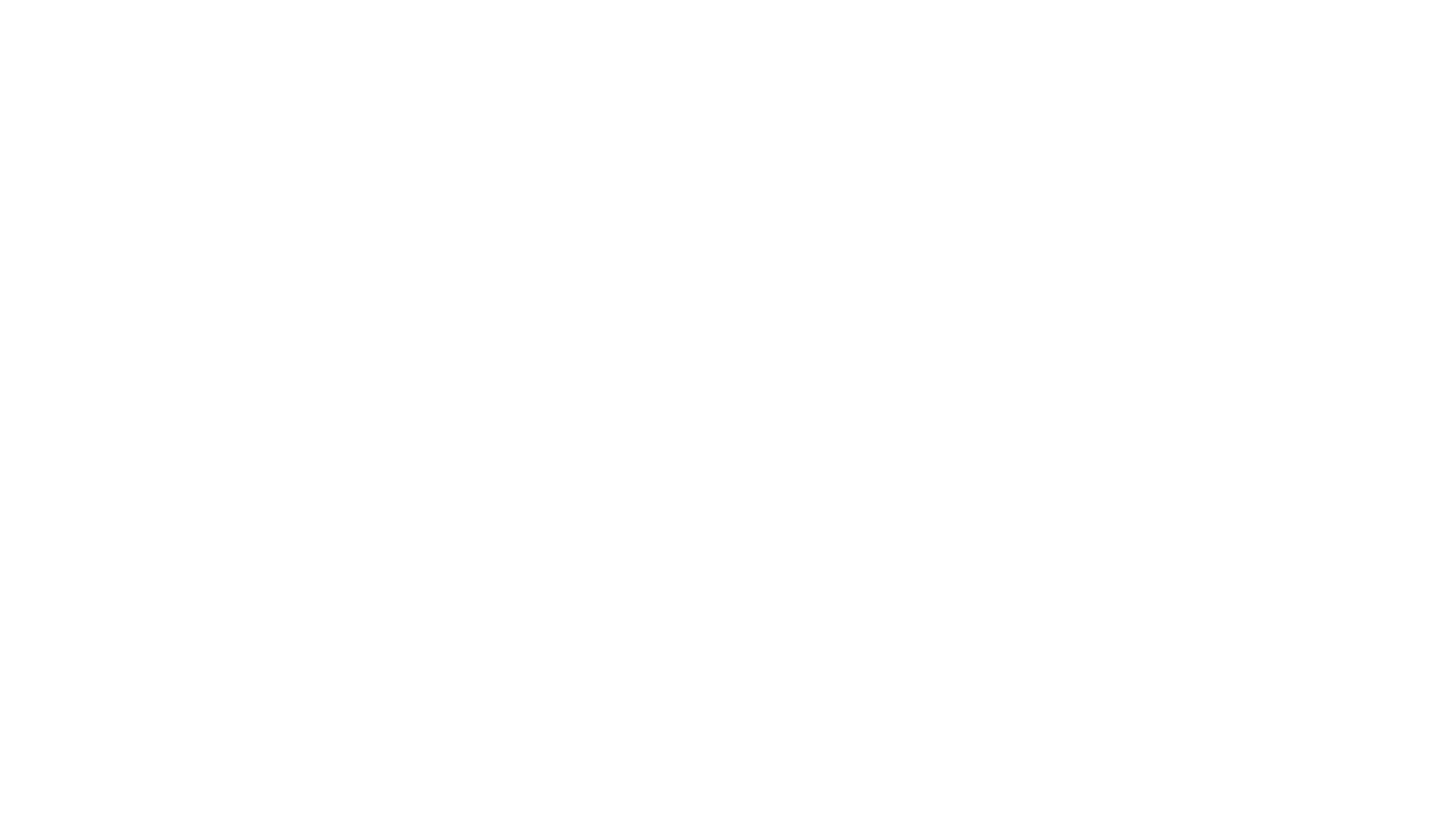 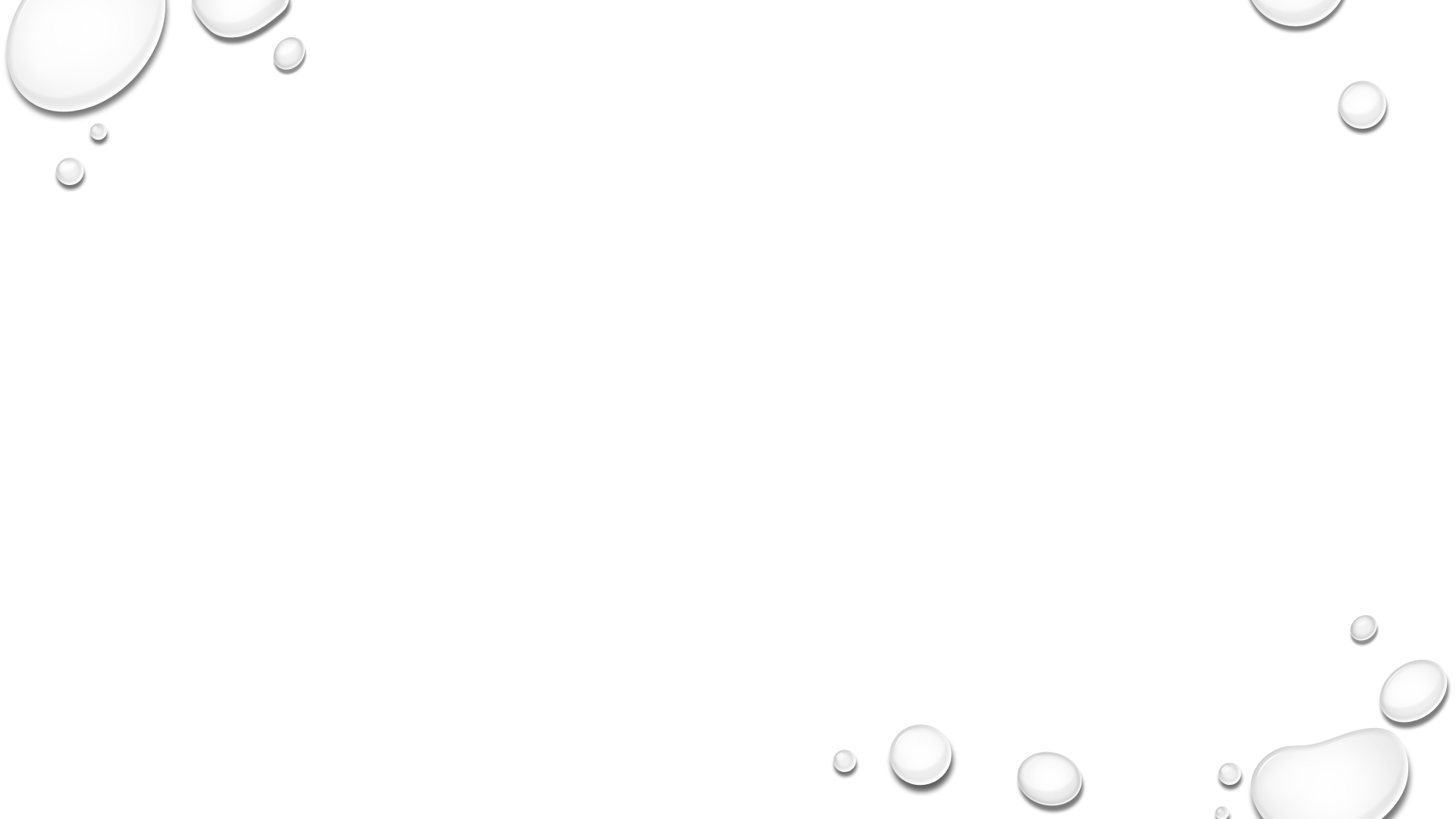 Beszélgessetek a festményről!
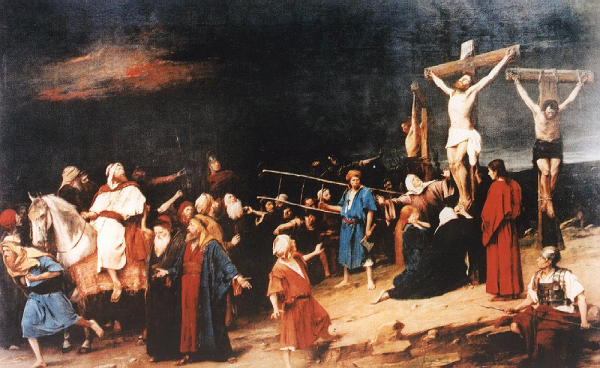 1. Milyen érzelmeket váltott ki belőled ez a kép?
2. A festményt szemlélve olvassátok el Jézus megfeszítésének történetét (Máté 27,31-44)!
3. Vajon ki a kép központi szereplője? Milyen eszközöket használt a festő, hogy erre a pontra fókuszálja a figyelmet?
4. Nézz utána, hogy hol van kiállítva ez a festmény!
Munkácsy Mihály: Golgota (1884)
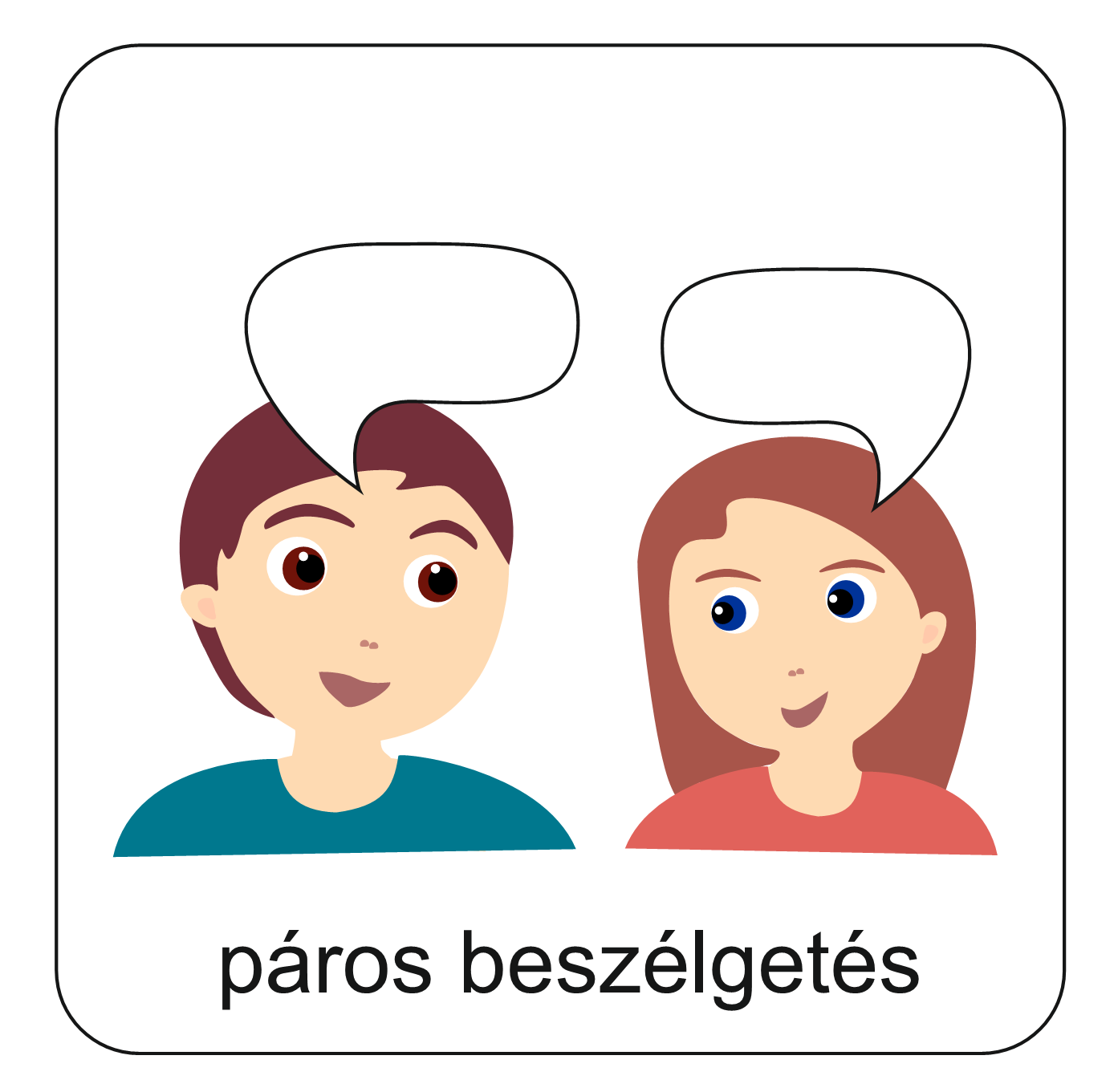 Pünkösdi Ünnepkör
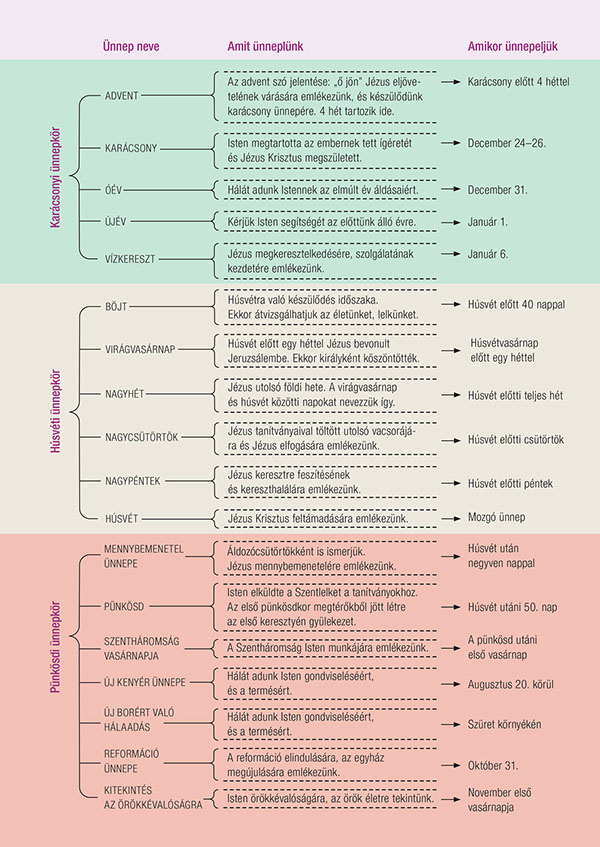 A mennybemenetel ünnepétől örökélet vasárnapjáig tart a pünkösdi ünnepkör. Ebben az időszakban azt ünnepeljük, hogy Isten nem hagyott magunkra bennünket Jézus mennybemenetele után sem. Elküldte közénk Szentlelkét, Aki ma is jelen van az életünkben.
Érdeklődj, hogy a Te gyülekezetedben milyen hagyományai vannak az új kenyérért és borért való hálaadásnak!
Pünkösdi ünnepkör
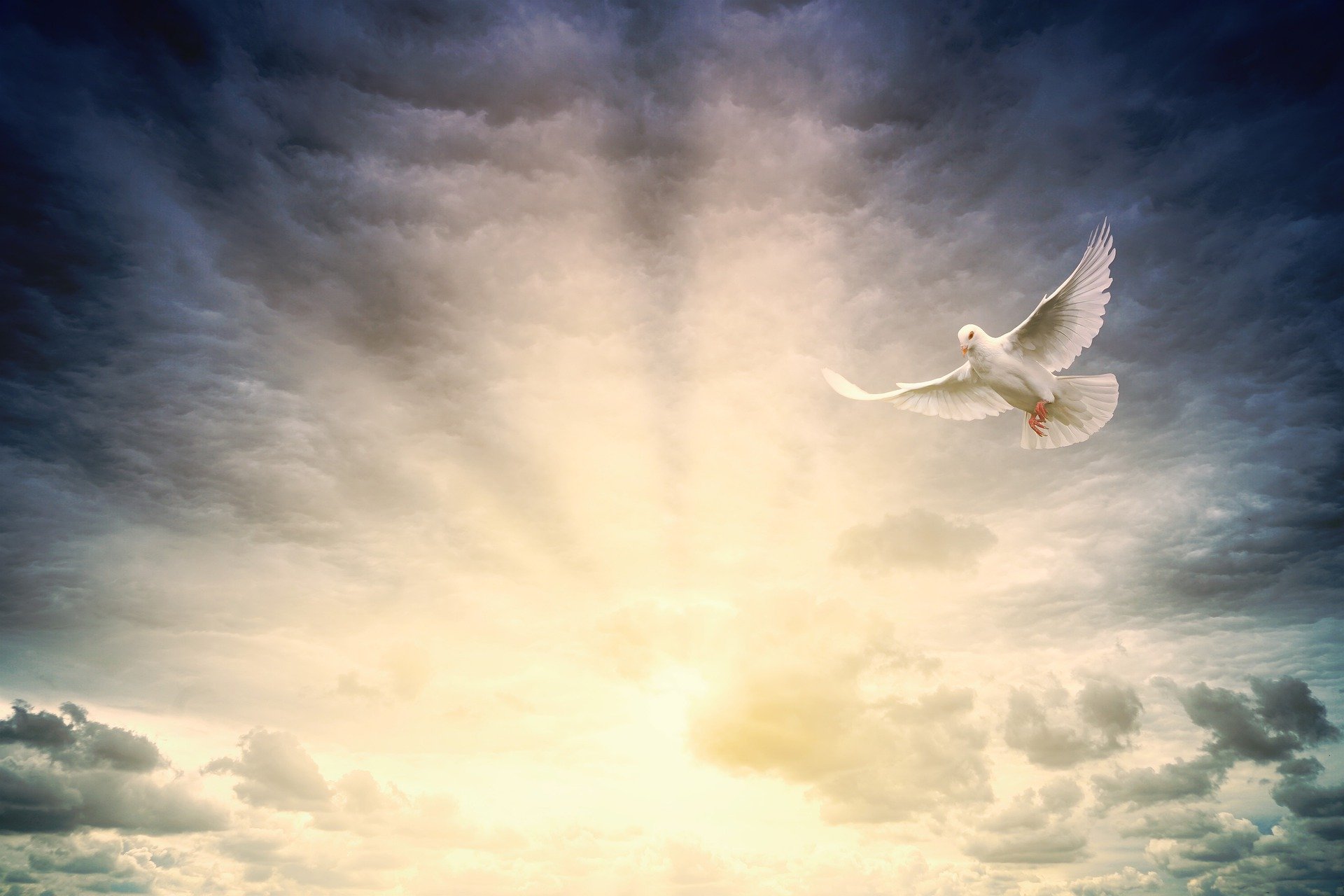 A pünkösdhöz kapcsolódóan hallgassátok meg Kodály Zoltán (1882-1967) Pünkösdölő című művét. 
Miközben hallgatjátok, kövessétek a Református énekeskönyv 550. dicséretét!
(„A pünkösdnek jeles napján…")
Figyeld meg, hogy milyen madárhangokat imitálnak a hangszerek!
Kattints ide, hallgasd meg!
Házi feladat: keress pünkösdi népszokásokat!
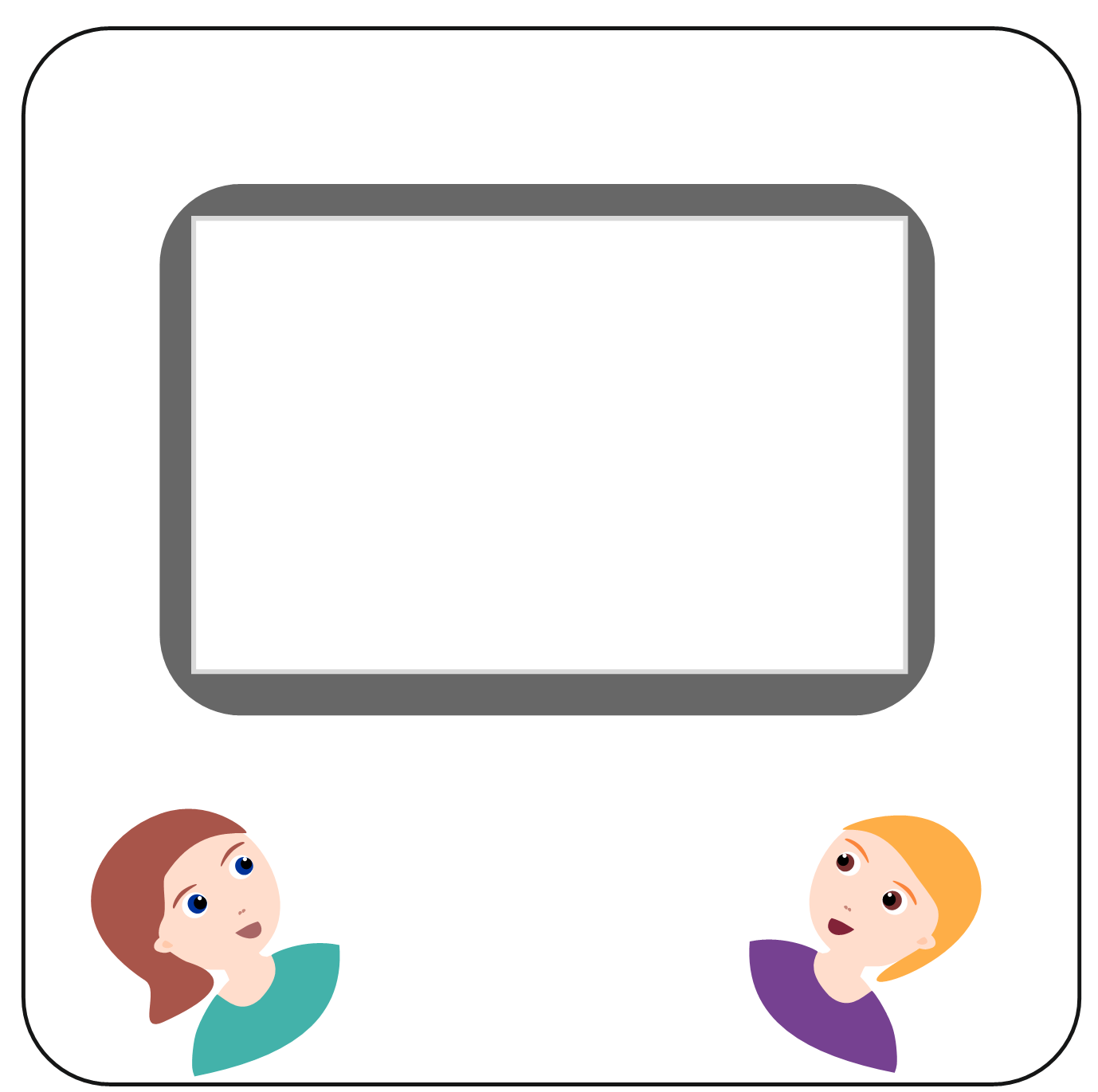 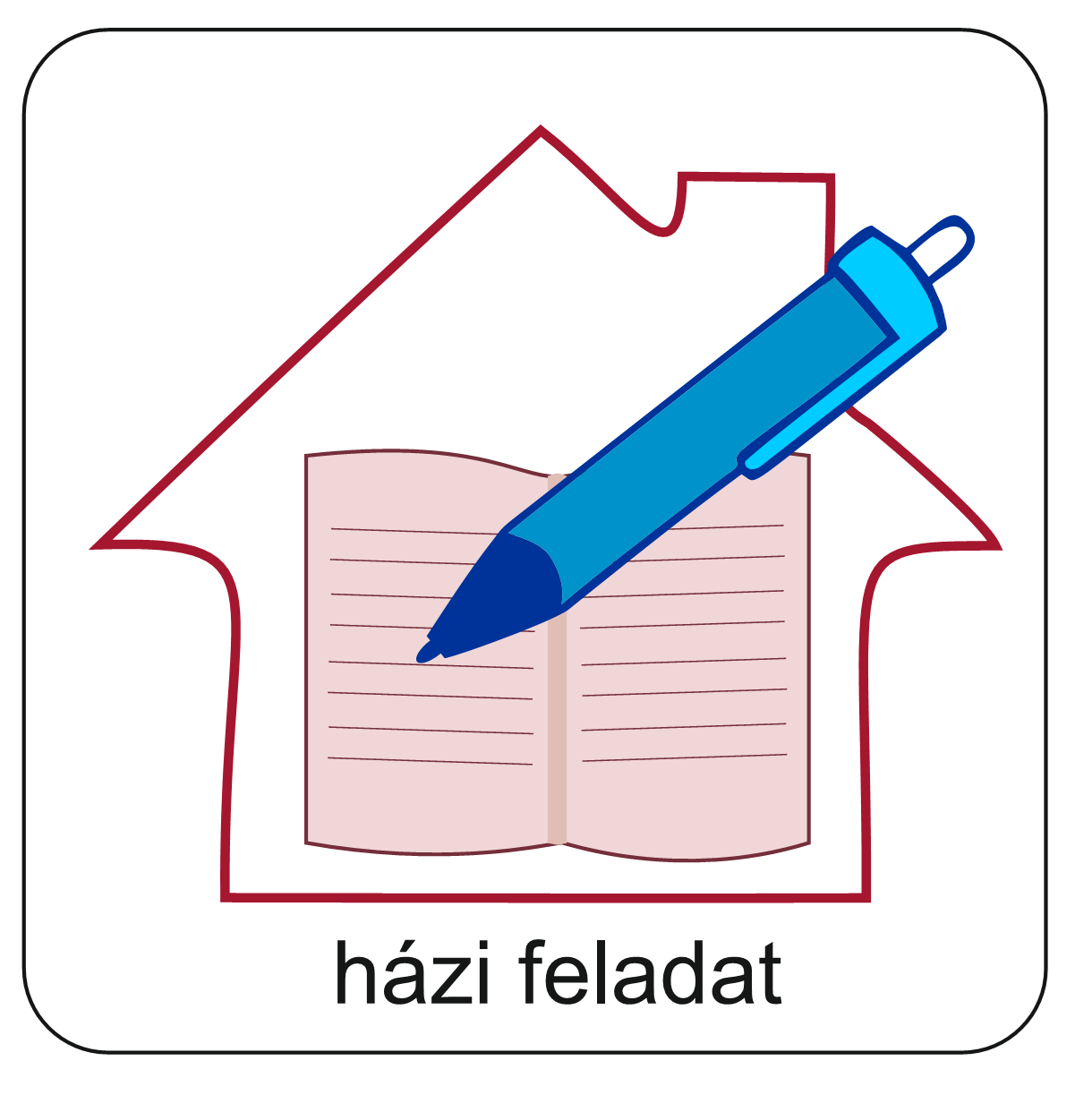 Énekeljünk
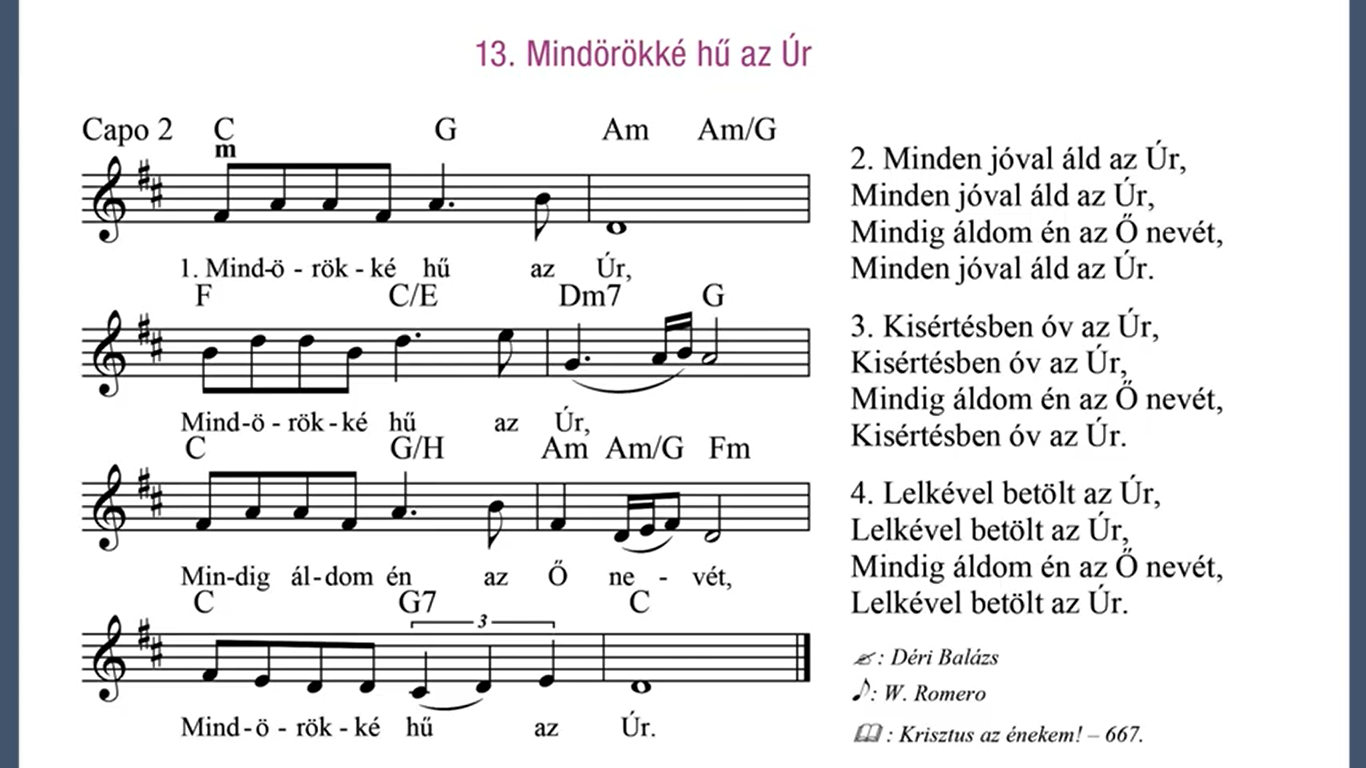 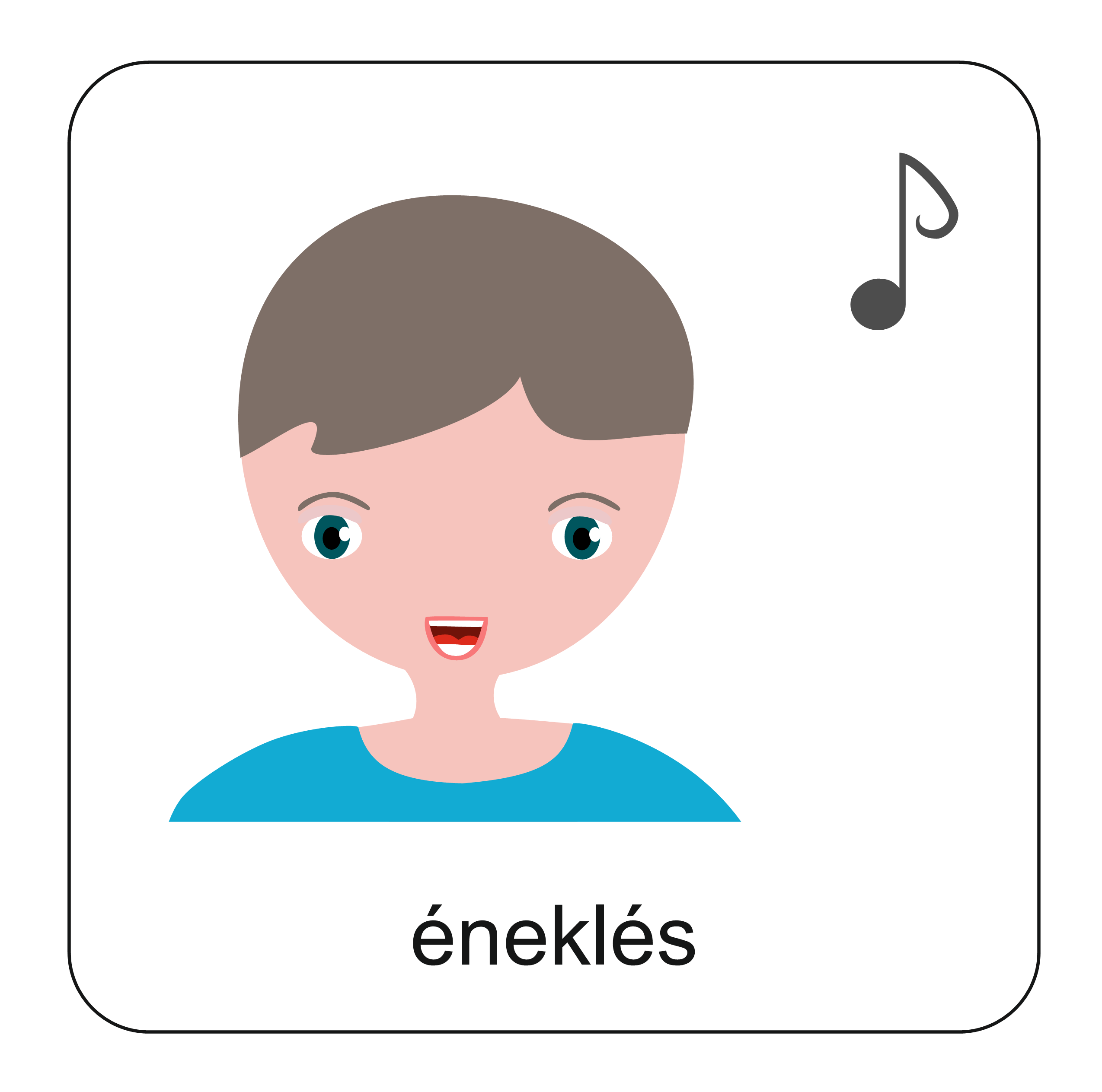 Kattints ide!
Aranymondás
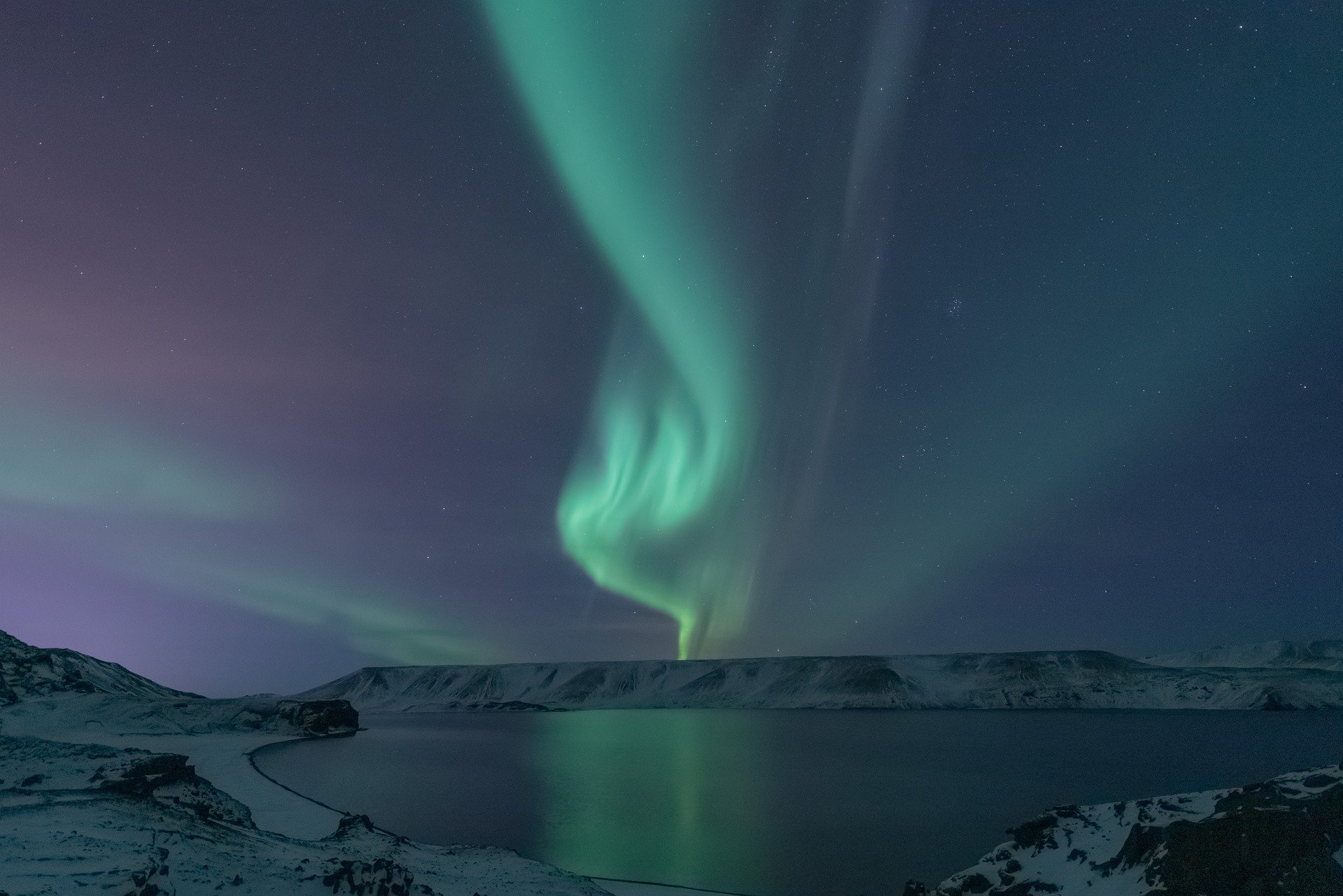 „Jöjjetek, lássátok az Úr tetteit, aki bámulatos dolgokat művel a földön.” 
Zsoltárok 46,9
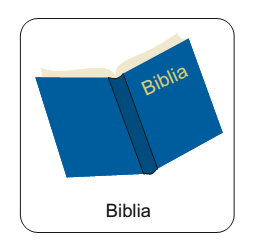 Imádkozzunk!
Mi Atyánk, aki a mennyekben vagy.
Szenteltessék meg a te neved, jöjjön el a te országod,
legyen meg a te akaratod, amint a mennyben úgy a földön is. 
Mindennapi kenyerünket add meg nekünk ma,
És bocsásd meg vétkeinket, minképpen mi is megbocsátunk 
az ellenünk vétkezőknek. 
És ne vigy minket kísértésbe, de szabadíts meg a gonosztól, 
Mert Tiéd az ország, a hatalom, és a dicsőség  mindörökké. 
						Ámen.
Áldás, békesség!
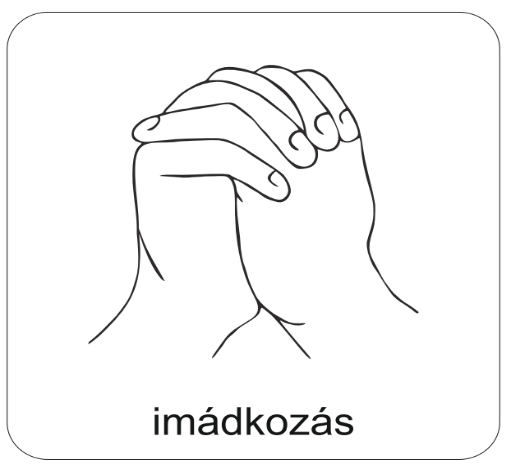 Kedves Hittanos! 
Várunk a következő digitális hittanórára!
Források: pixabay.com, refpedi.hu, https://www.arcanum.com/hu/online-kiadvanyok/Verstar-verstar-otven-kolto-osszes-verse-2/remenyik-sandor-1DE81/magas-feszultseg-1940-1ECBC/janos-evangeliuma-1EE0D/, Pap Ferenc: Az egyházi év fogalma és értelmezése mek.oszk.hu,